MICROFOSSIL  CONSERVATION
[Speaker Notes: Planktonic Foram:  Hantkenina alabamensis – Cushman 1925 
Benthic Foram: Nonionelaa opima – Cushman 1947]
MICROFOSSIL  CONSERVATION
[Speaker Notes: Planktonic Foram:  Hantkenina alabamensis – Cushman 1925]
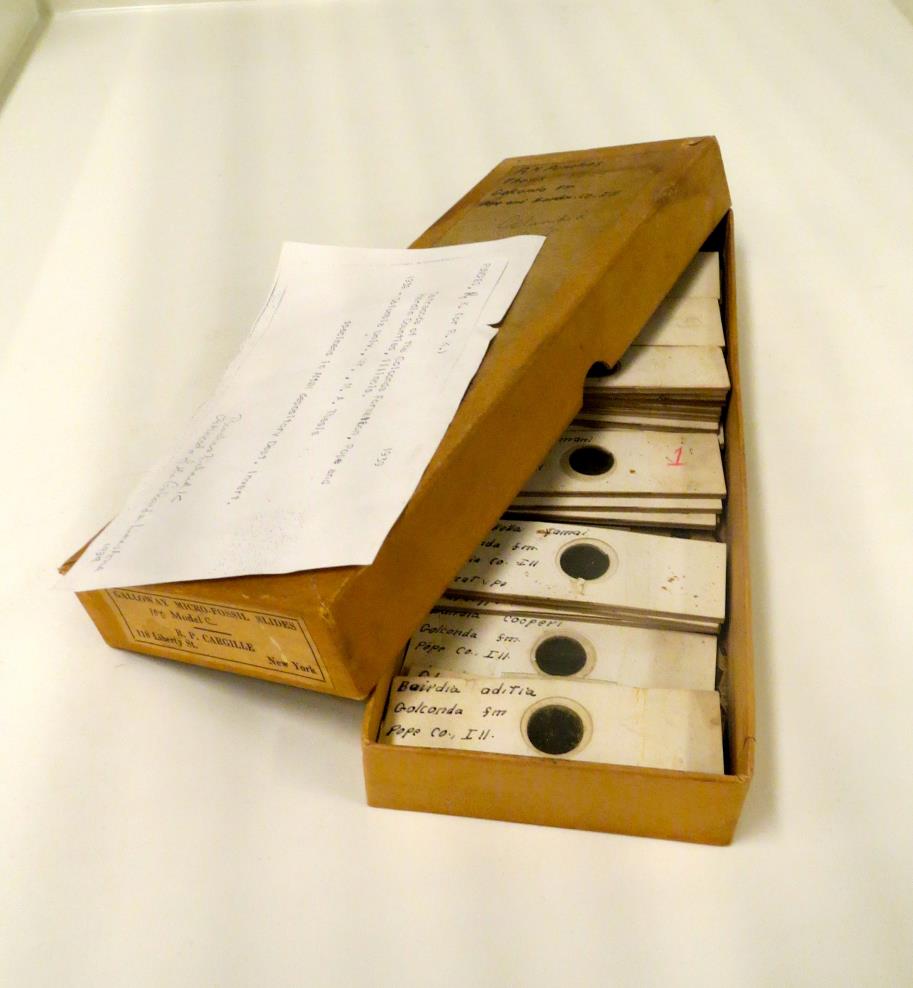 THE CHALLENGE
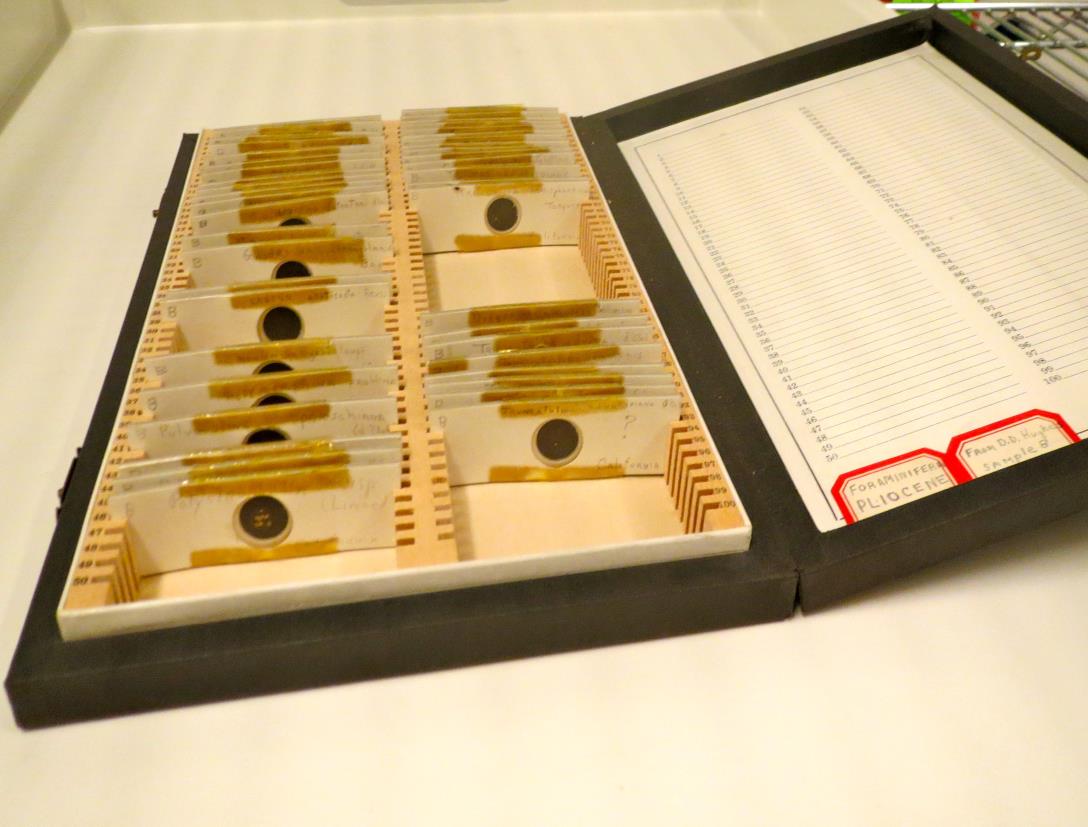 GETTING FROM A. TO B.
A.
B.
SIZE MAKES A DIFFERENCE
PROTOCOL
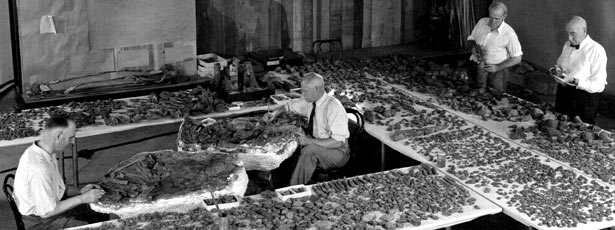 FIND PUBLICATION
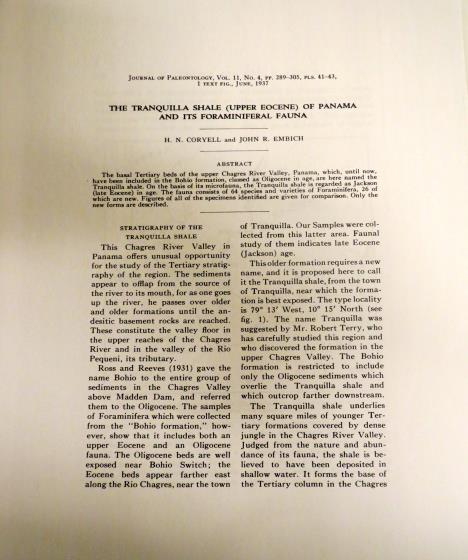 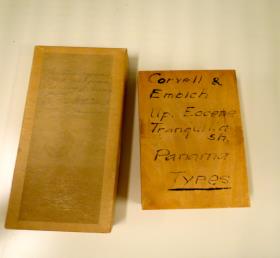 FIND SPECIMENS IN PUBLICATION
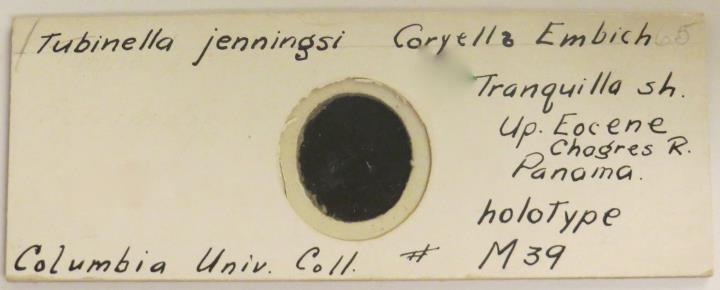 [Speaker Notes: Check all specimens against the publication.  If a specimen is missing note this in publication.]
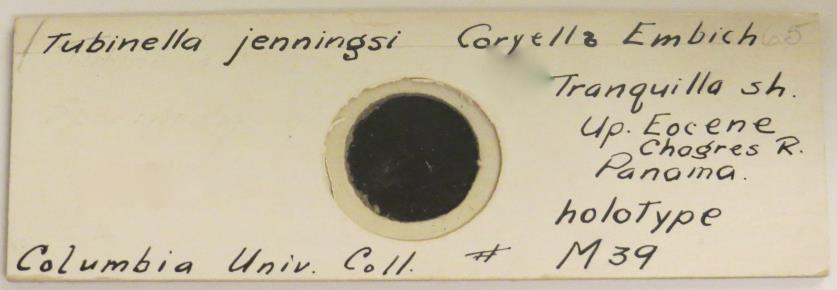 1. If specimen has an old Col.
    Univ. #
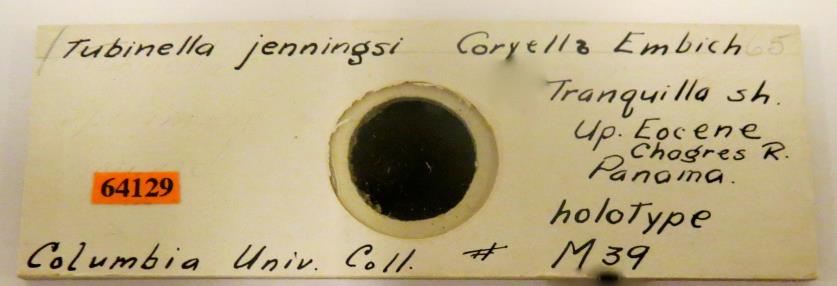 2. Give new AMNH # to specimen
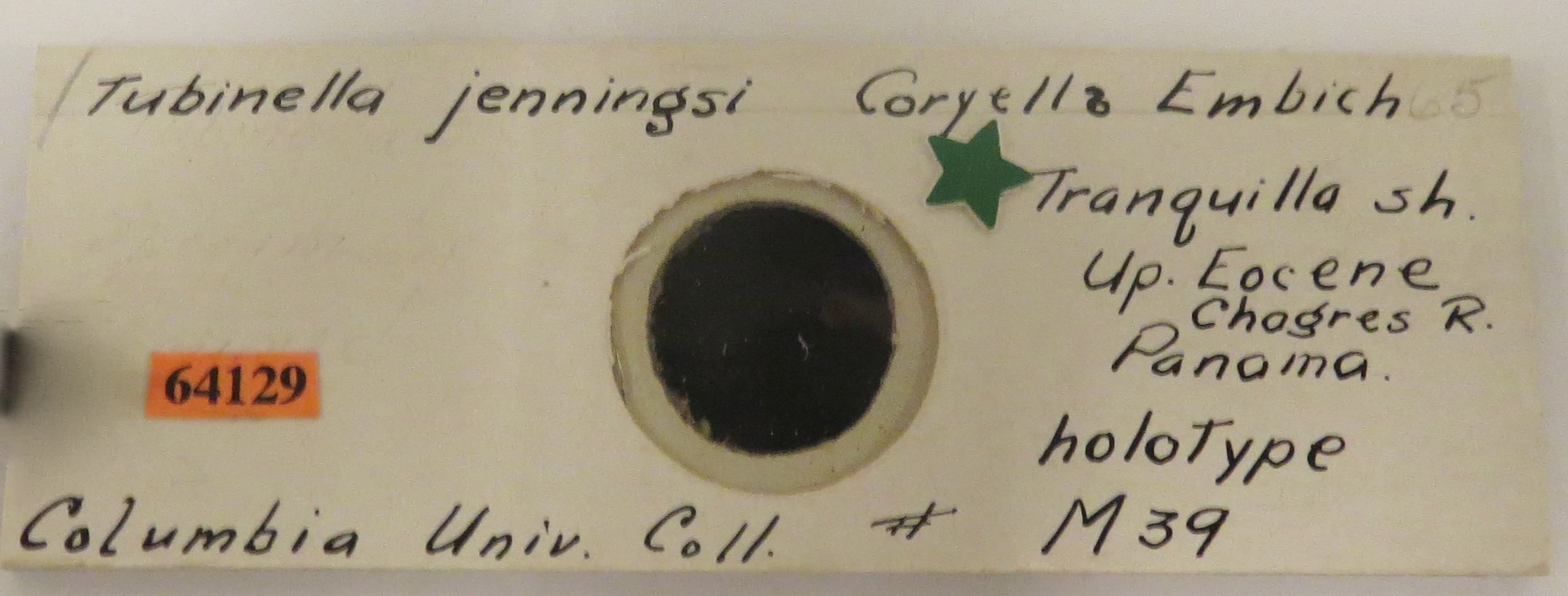 3. If specimen is a holotype 
    add a small green star
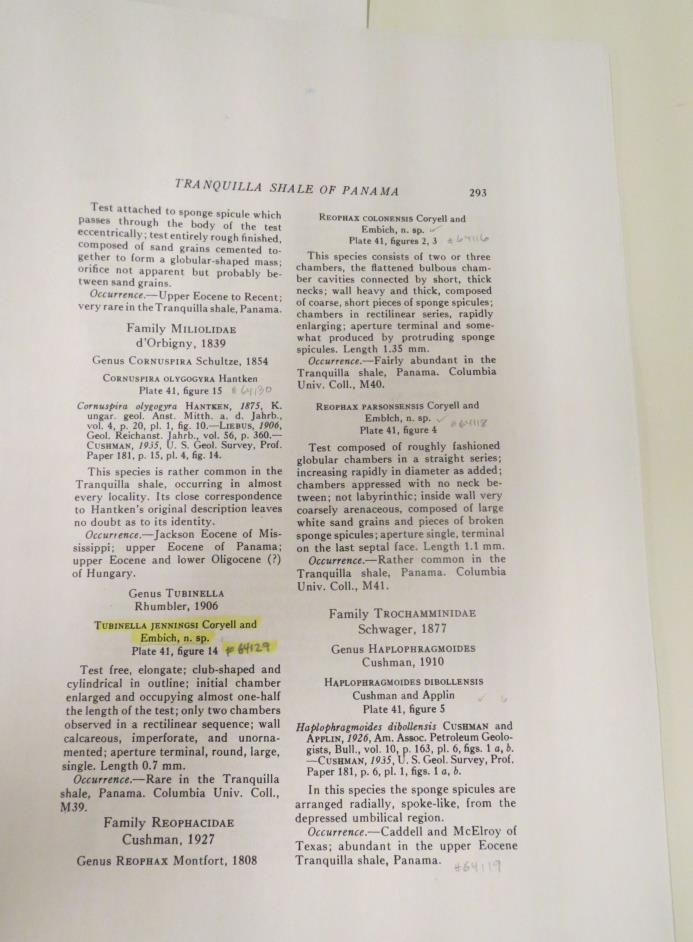 4. If a new number has been
    added to a specimen note
    new number in publication.
HOUSING
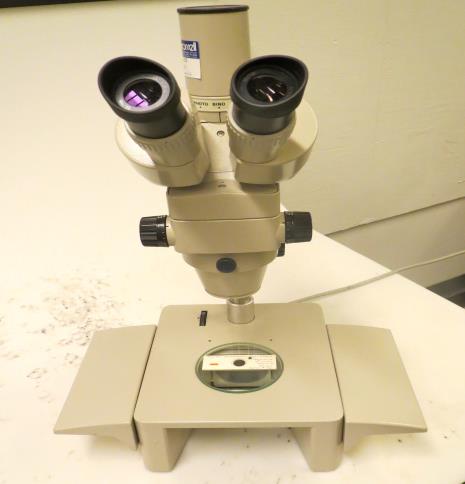 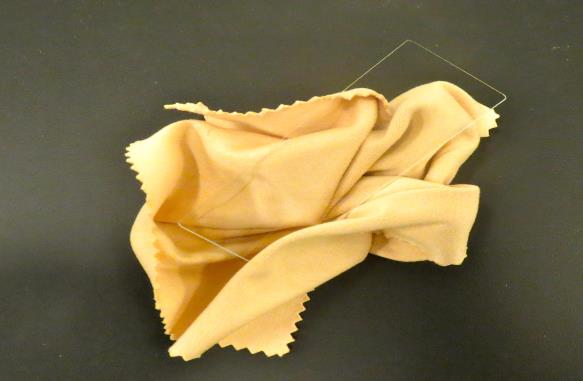 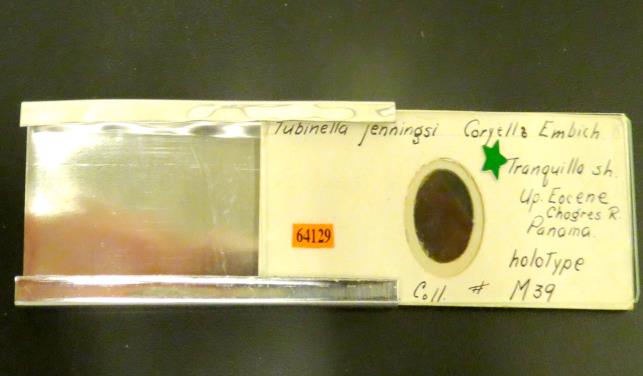 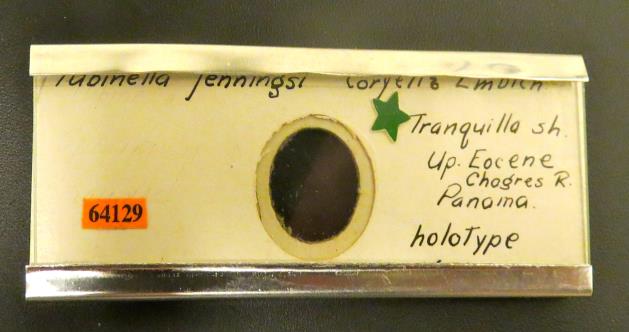 [Speaker Notes: Verify presence of specimen – clean glass cover – clean metal housing]
ENTER INTO DATA BASE
PRINT NEW AMNH LABELS
PREPARING STORAGE BOXES
PHOTO
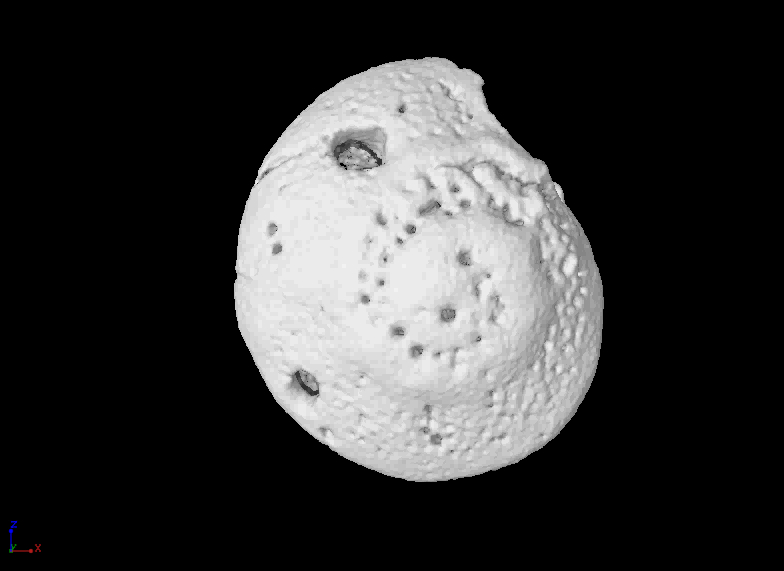 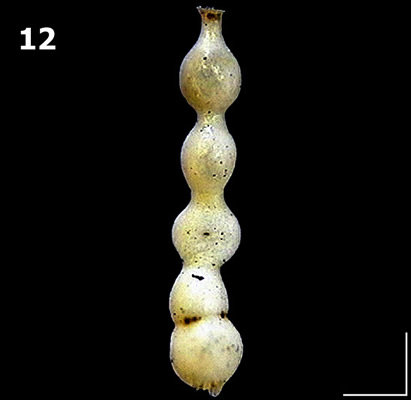 UPLOAD  TO DATA BASE
FILE